МОУ СОШ №28 г.о. Люберцы
Прибор для измерения погоды: Штормгласс
Работу выполнил: Жевнов давид Вадимович 8А
Руководитель: дмитриева евгения Сергеевна
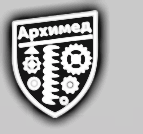 2022
Историческая справка
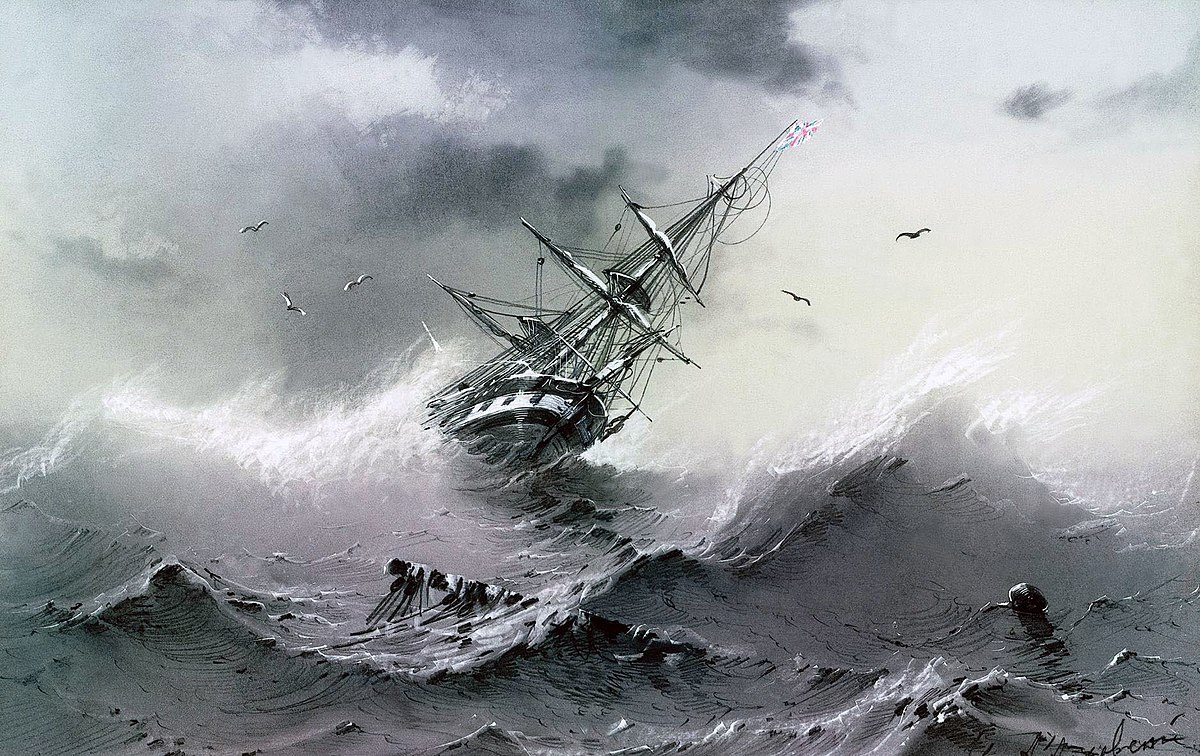 Здесь надо описать откуда взялся штормгласс и зачем его использовали (найти всё в интернете). Подсказка: его использовали на кораблях, чтобы определять погоду и предсказывать бурю
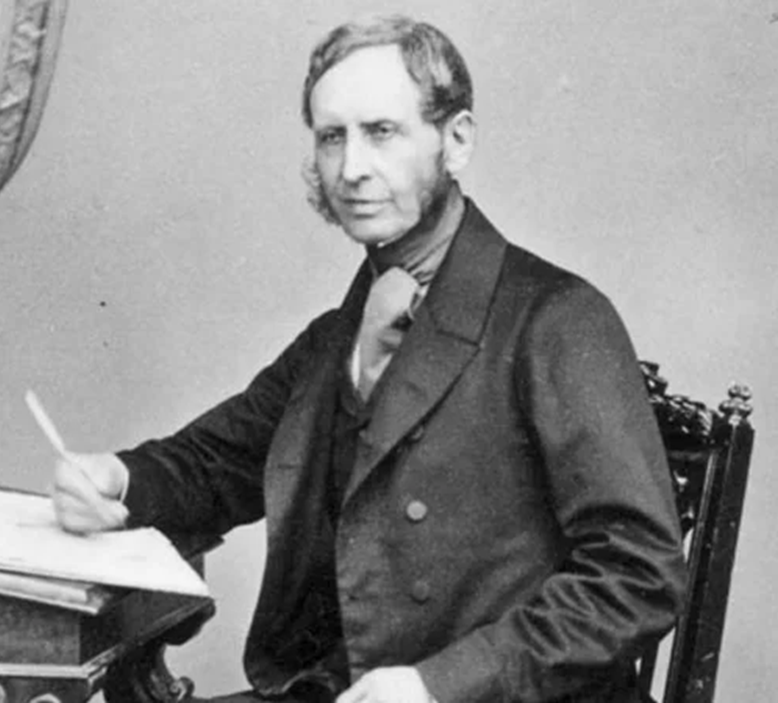 Здесь рассказать про Роберта Фицроя (что он сделал для изготовления штормгласса?)
Рецепт изготовления штормгласса
С использованием очищенной камфары: 
15,56 г камфары
11,66 г нитрата калия
7,78 г хлорида аммония
56,7 мл воды
75,08 мл 96% этилового спирта
С использованием аптечного камфорного спирта: 
8,0 г камфары
11,66 г нитрата калия
7,78 г хлорида аммония
56,7 мл воды
75,08 мл камфорного спирта
Сюда вставить картинку аптечного камфорного спирта
Откуда взять камфору?
Выделить её из аптечного камфорного спирта (10%)!
Сюда вставить фотографии Давида того, как он выделял камфору
Сюда вставить методику выделения камфоры (см. в вордовском файле). По пунктам. Красиво!!
Сюда вставить фотографии Давида того, как он выделял камфору
Прибор работает!
Это я оформлю сама
Почему он работает?
Это я оформлю сама
Список литературы
Это я оформлю сама